MOODLE COMO HERRAMIENTA DE TRABAJO COLABORATIVO
Curso:   INFANTIL 3 Y 4 AÑOS
Duración:   2HORAS
Objetivos:
Desarrollar aprendizajes significativos con actividades interactivas.
AREA IDENTIDAD Y AUTONOMIA PERSONAL: desarrollo de esquema corporal y conocer partes de la cara.
AREA CONOCIMIENTO DEL ENTORNO: Conocer partes de la abeja.
AREA  COMUNICACIÓN Y REPRESENTACION: Conocer e identificar las vocales a partir de canciones y videos.
Desarrollo de la actividad:
Visualización de los distintos cuentos y canciones en la pizarra digital del aula.
Realización en la pizarra digital del aula de las distintas fichas interactivas de las distintas áreas.
Materiales:
   Ordenador, pizarra digital e internet.
Observaciones y sugerencias:  Las actividades se han realizadoen el aula de manera muy positiva.
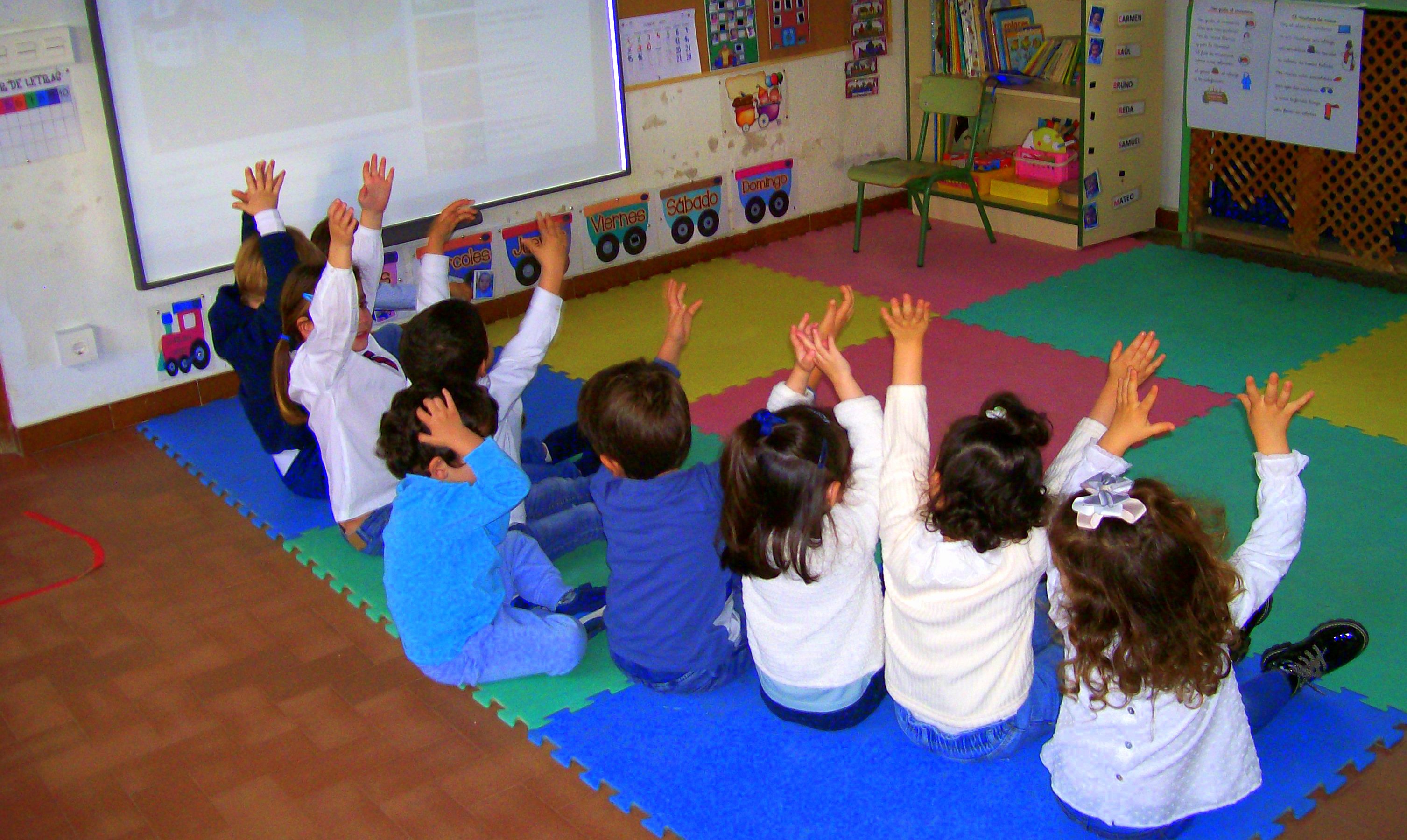 FOTOS DE UNA SESION EN EL AULA
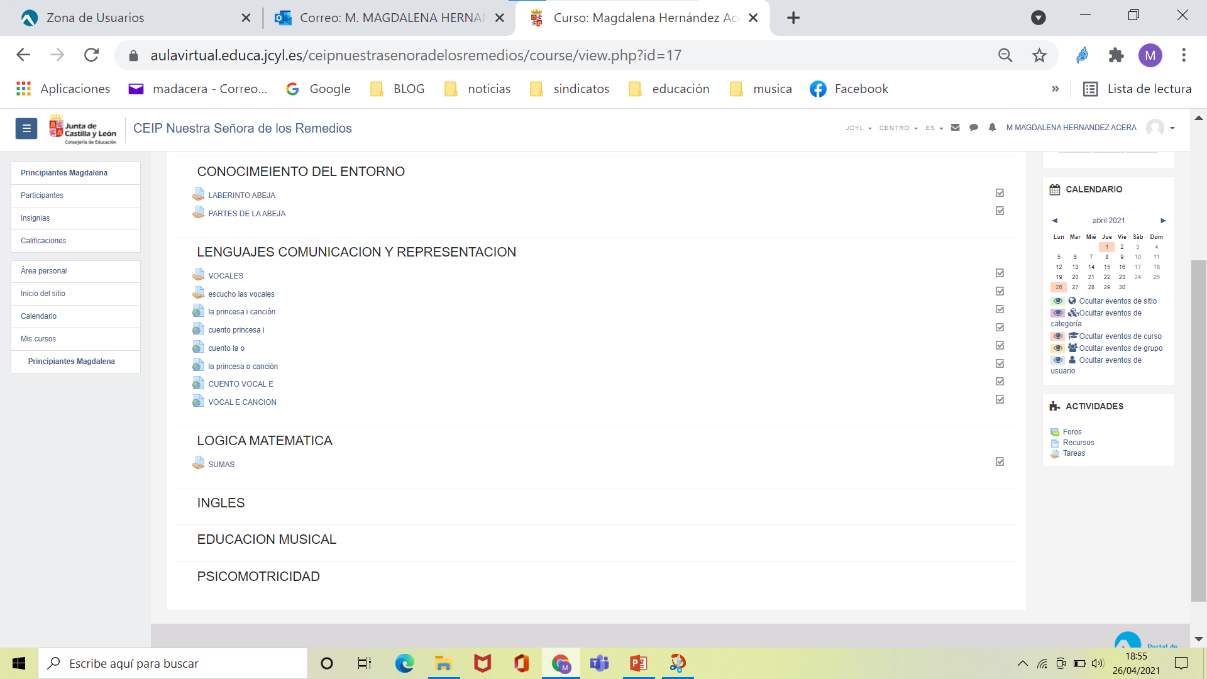 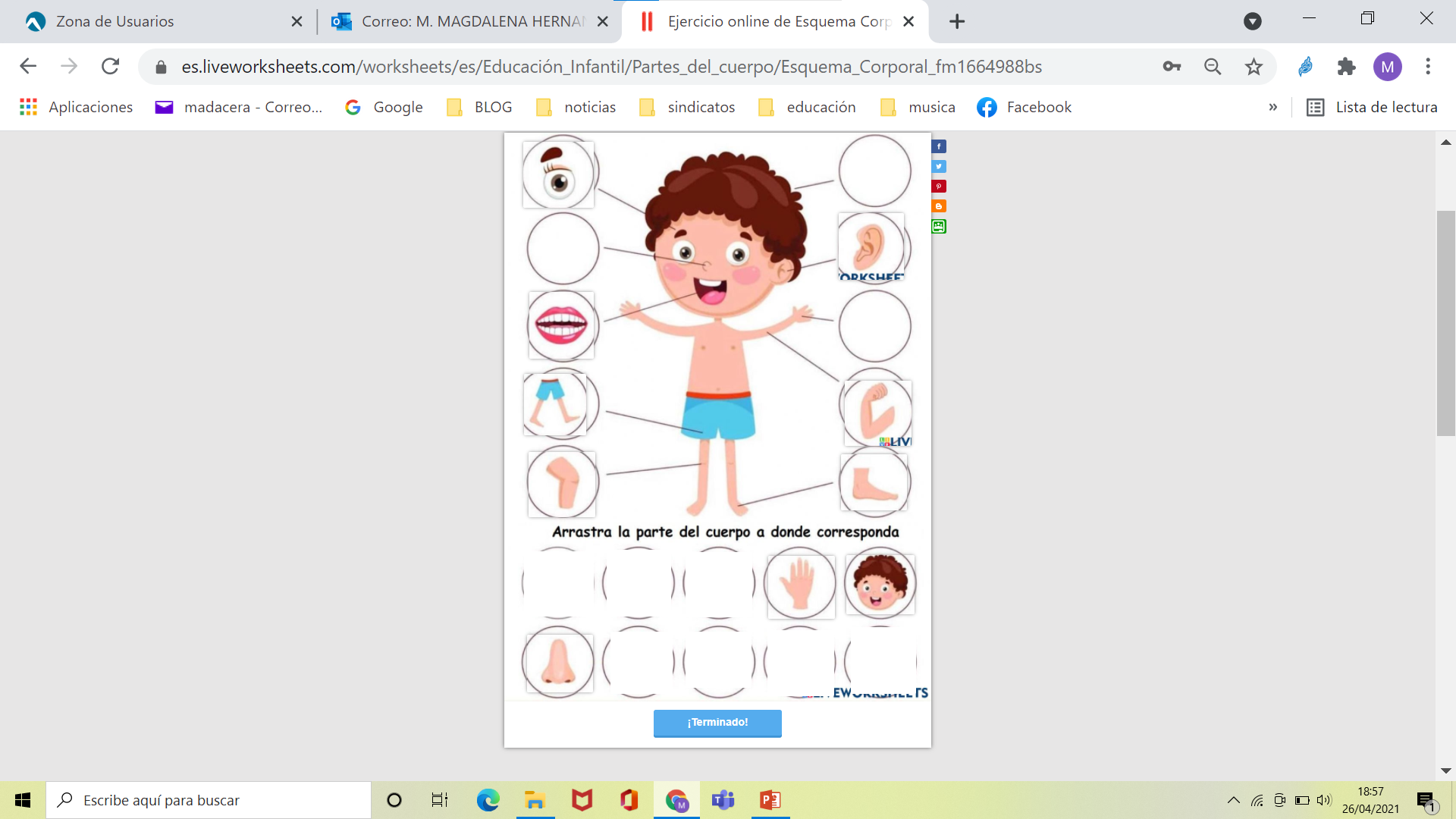 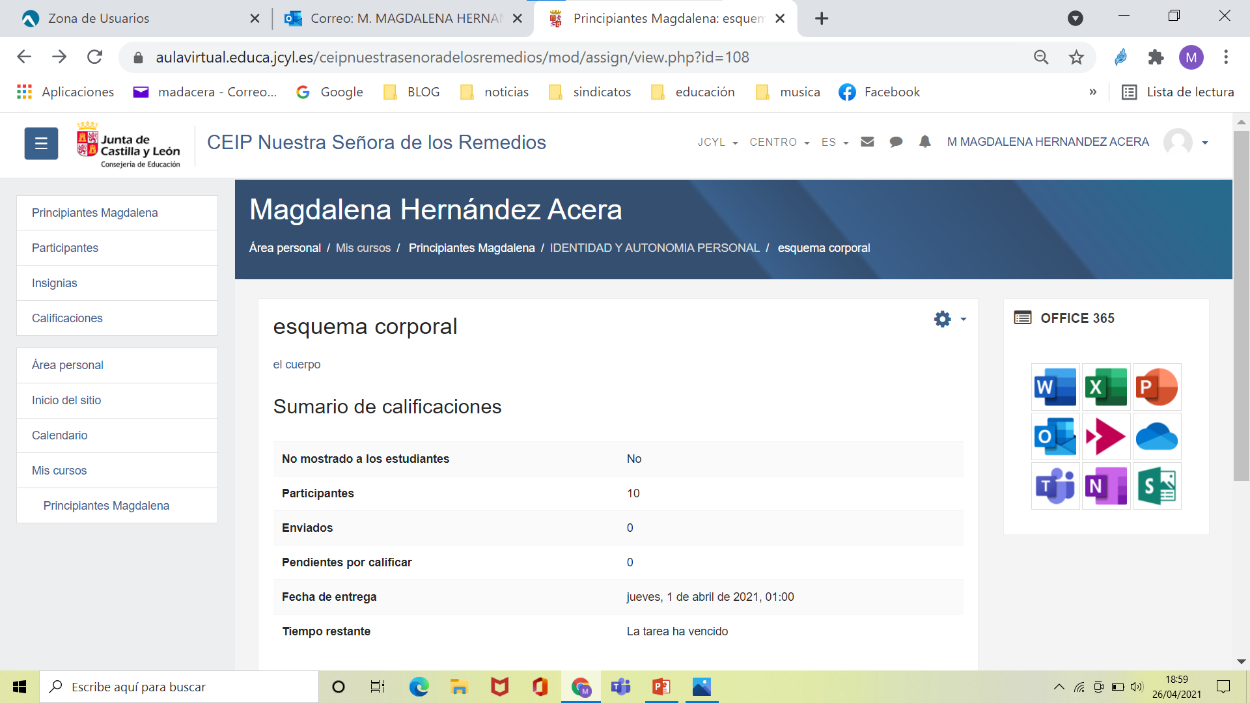 Curso: 3º Infantil
Duración: 2 horas
Objetivos:
	-    Explorar las características y posibilidades que tienen los cuentos a través de la plataforma Moodle.
	-	Conseguir que los alumnos obtengan un aprendizaje más significativo  a partir de actividades interactivas relacionadas con temas tratados en clase.
Desarrollo de la actividad:
	-	Realización de fichas interactivas en clase con la pizarra digital.
	-	Calificación diferente según la actividad a desarrollar.
	-	Avisos para comprobar los cuentos inventados de los alumnos.
Materiales:
   	-	Ordenador, internet, plataforma Moodle.
Observaciones y sugerencias:  
Al realizar la actividad en común, con el proyector, ha salido bien; los niños no han tenido que realizar la actividad con el ordenador.
Fotos de la realización del curso:
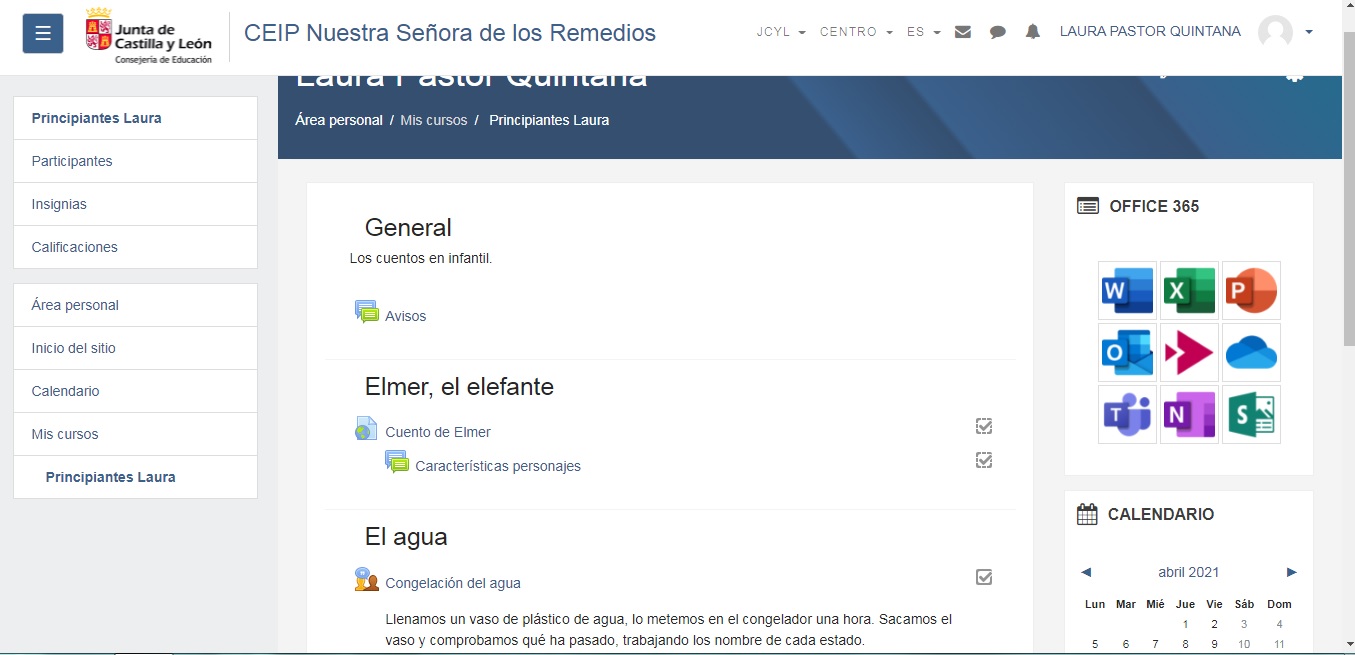 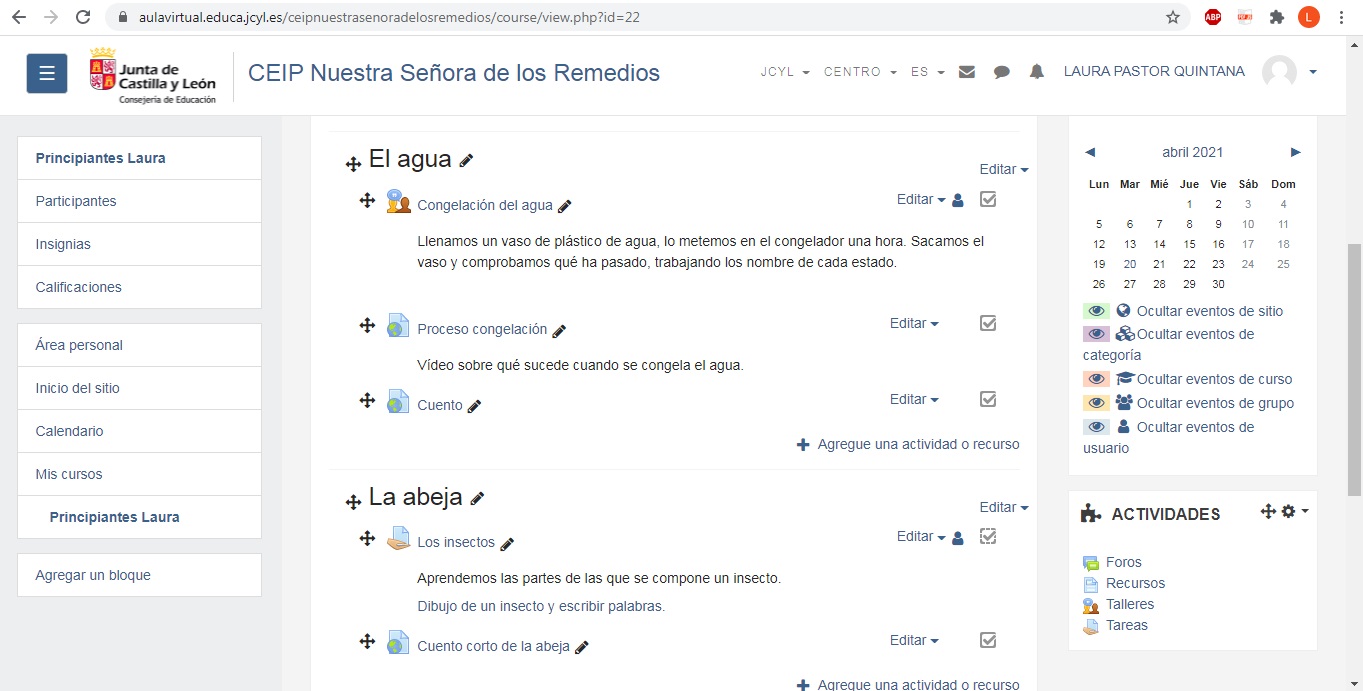 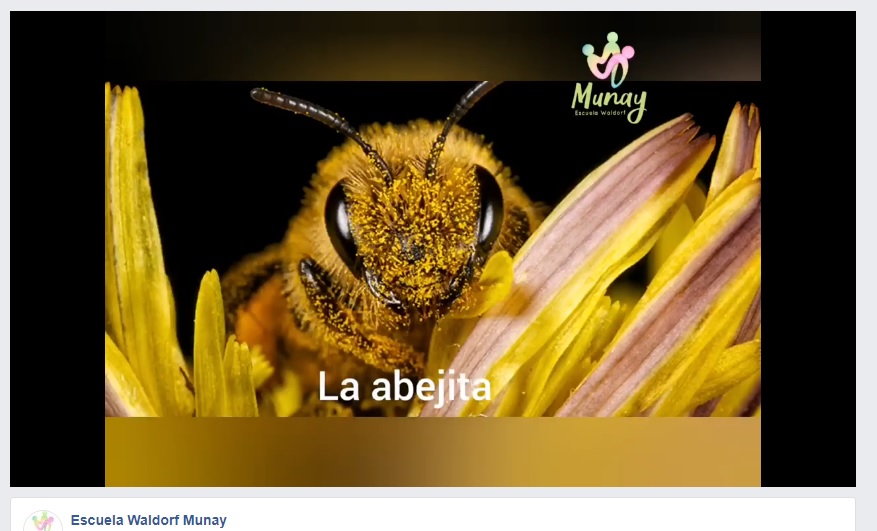 Curso:   1º
Duración:   1:30 H
Objetivos:

-Conocer los diferentes tipos de animales según su alimentación .
Desarrollo de la actividad:

Los alumnos-as visualizan el video “Que comen los animales”
Es un documental que trata de los diferentes grupos de animales, clasificándolos en herbívoros-carnívoros-omnívoros.
Este video les servirá posteriormente para hacer la ficha donde tiene que clasificarlos en sus grupos correspondientes
Materiales:
 Video : Que comen los animales
Observaciones y sugerencias:
HERBÍVOROS-CARNÍVOROS-OMNÍVOROS
Curso: 1º
Duración: 1:30 HORAS
Objetivos:
	-Aprender la canción   “Ñam-ñam”  
-Memorizar la letra de la canción.
-Disfrutar en su  producción.
Desarrollo de la actividad:
Escuchan la canción "Ñam-Ñam., la memorizan y nos envían un audio cantándola.
Materiales:
 Video de la canción Ñam-Ñam  y audio 	-
Observaciones y sugerencias:
¿Qué COMEN LOS ANIMALES?
¿QUÉ COMEN LOS ANIMALES?
Curso: 1º
Duración: 1:30 HORAS
Objetivos:
-Clasificar  los animales  según  su  alimentación:  herbívoros-carnívoros-omnívoros.
Desarrollo de la actividad:

En la ficha que imprimen, los alumnos-as completarán marcando la casilla que corresponde con una “x” el grupo al que pertenecen los animales: herbívoros-carnívoros-omnívoros.
Materiales:
 Ficha de los animales
Observaciones y sugerencias:
CLASIFICAR ANIMALES
Curso:   2º
Duración:   2 horas
Objetivos:
	Conocer e identificar los instrumentos musicales tanto auditivamente como visualmente.
	Conocer y utilizar la clasificación de los diferentes instrumentos musicales.
Desarrollo de la actividad:
	Por medio de una ficha y la visualización de explicaciones a través de la red adquirir los conocimientos tanto teóricos como prácticos sobre la clasificación de los instrumentos  musicales.
Materiales:
   	Ficha de instrumentos musicales. Video explicativo y video práctico.
Observaciones y sugerencias:
Intenta Seguir el siguiente enlace https://www.youtube.com/watch?v=r4eZJCDmGA0 y ve rellenando lo mejor posible la siguiente ficha
Colorea la zona de los diferentes instrumentos musicales:	Cuerda: Verde.	Viento: Azul.	Percusión: Amarillo.
Curso: 3º y 4º primaria
Duración:   2 horas
Objetivos:
Conocer y explorar las características y posibilidades que nos ofrece la plataforma moodle .
Lograr aprendizajes significativos  usando actividades interactivas relacionadas  con los temas desarrollados en clase.
Conocer asimilar la línea del tiempo (Tema 7 Ciencias Sociales)
Desarrollo de la actividad:
Visualización de enlaces digitales e interactivos en clase con la pizarra digital previamente introducciones en la plataforma moodle.
-Descargue de fichas desde la plataforma moodle incluídas por parte del profesor.
Realización de dichas fichas y ejercicios del libro sobre los contenidos expuestos.
Calificación de las fichas realizadas de cada alumno.
Valoración de la puesta en práctica del tabajo didácico a através de dicha plataforma.


-Calificación según la actividad reaizada.
Materiales: Odenador, plataforma moodle (conexión a internet) y fichas.
Observaciones y sugerencias:  
Visualmente ordenada y clara para ellos.  Necesitan más práctica pero factible a su desarrollo y puesta en práctica.  Quizá curso más bajo, les cuesta más y necesitan ayuda.
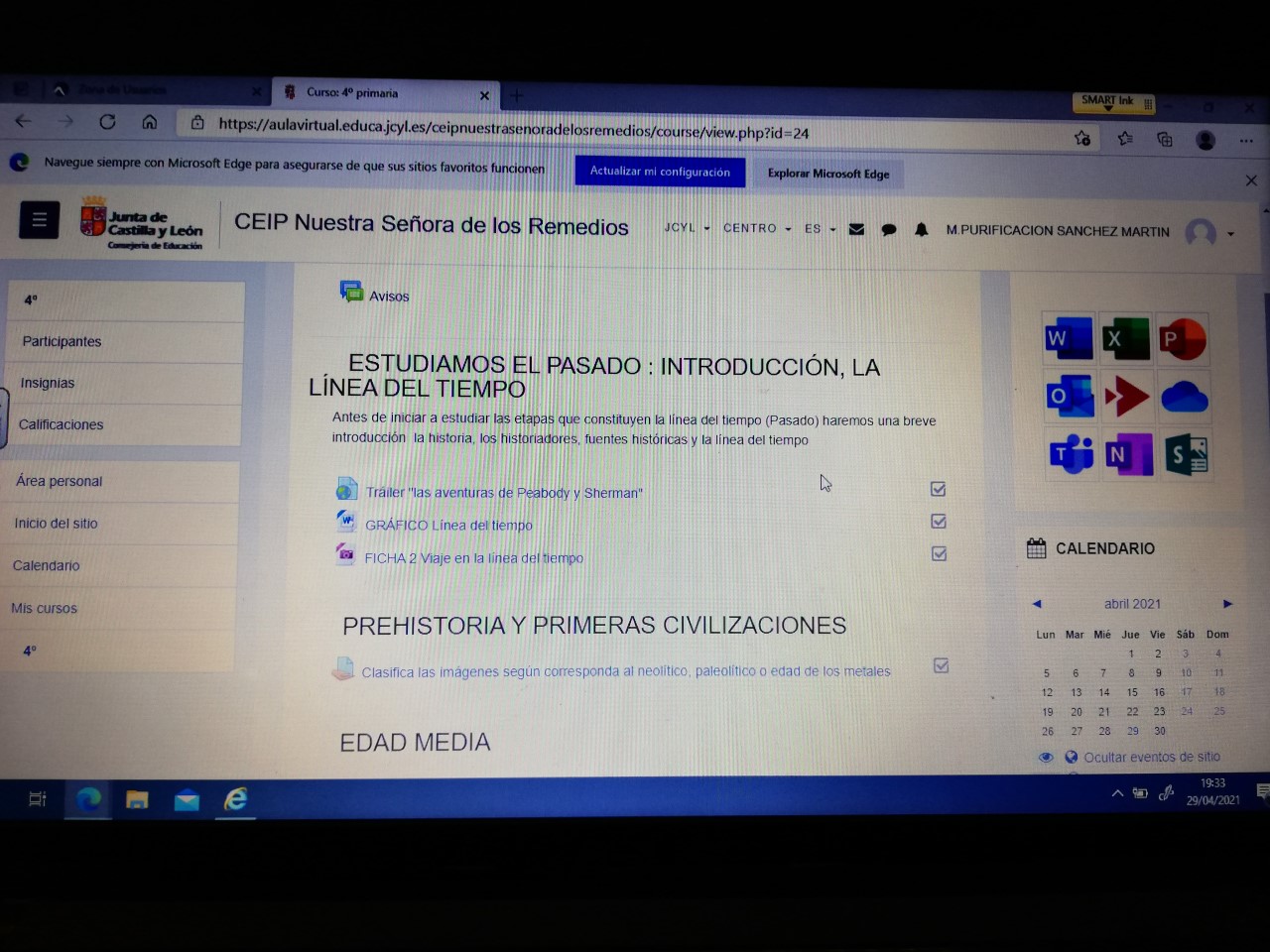 Curso:  6º PRIMARIA
Duración:  2 horas
Objetivos: Adquirir el conocimiento de las reglas generales de acentuación, identificar cuando una palabra es aguda, llana o esdrújula y en que ocasiones se acentúan cada una de ellas.
Desarrollo de la actividad: Comenzamos con una explicación de las reglas de acentuación acompañada con dos videos explicativos como apoyo visual para que les ayude a recordarlo mejor. A continuación tienen una ficha para imprimir y rellenar a lápiz sobre los contenidos trabajados, (reglas generales de acentuación, palabras agudas, llanas y esdrújulas), en la que además tienen la teoría escrita para que la puedan consultar también en formato papel. Continuamos con una ficha interactiva que tienen que rellenar a través del ordenador y enviársela a la profesora. Para finalizar tienen que rellenar un pequeño cuestionario creado por la profesora para evaluar los contenidos adquiridos.
Materiales: Dos videos educativos de las reglas generales de acentuación, una ficha para imprimir con teoría y ejercicios, una ficha interactiva y un cuestionario sobre los mismos contenidos.
Observaciones y sugerencias:
La actividad se ha podido hacer sin problemas, ha motivado a los alumnos que han sido capaces de seguir todas las instrucciones y de realizar las actividades con éxito. Además les ha gustado y la mayoría han conseguido alcanzar los objetivos.
En cuanto a la dificultad para realizar las actividades de moodle, por mi parte ha sido sencillo después de recibir el curso.
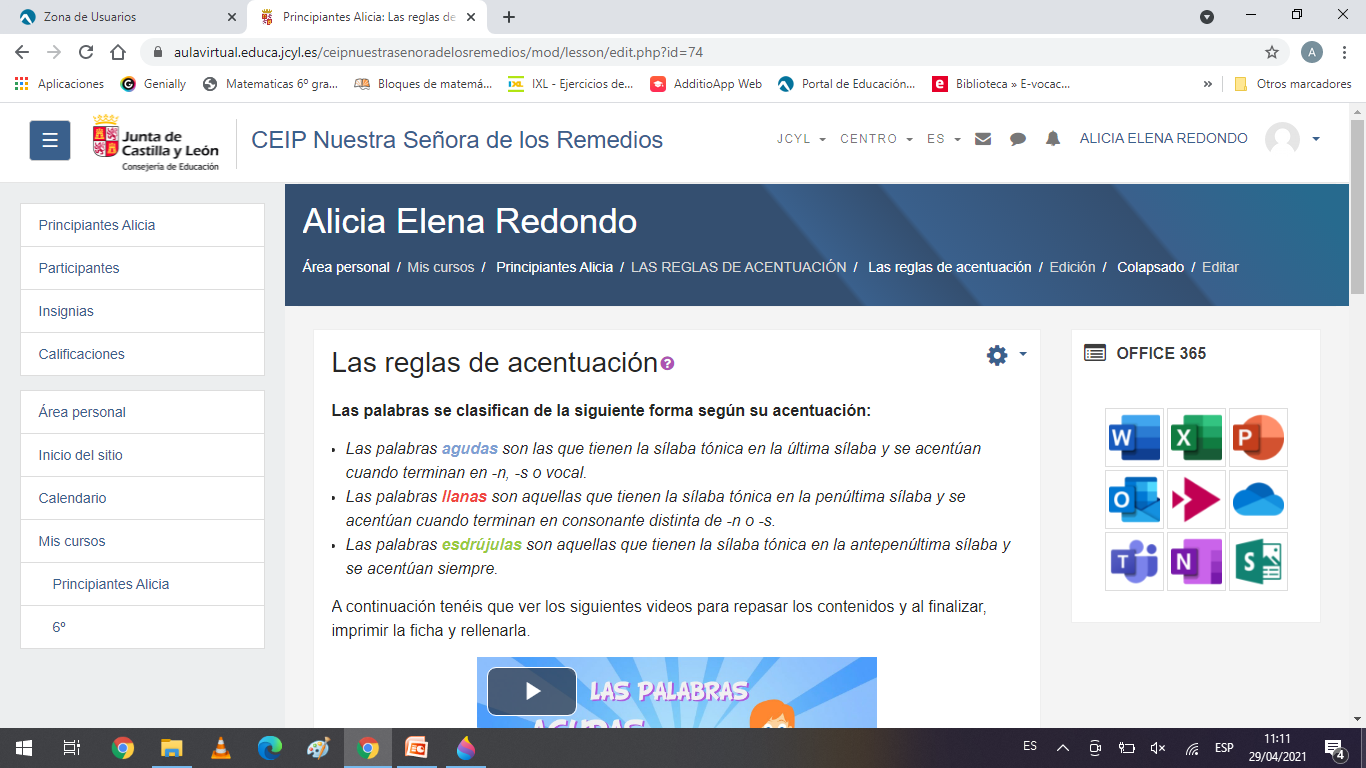 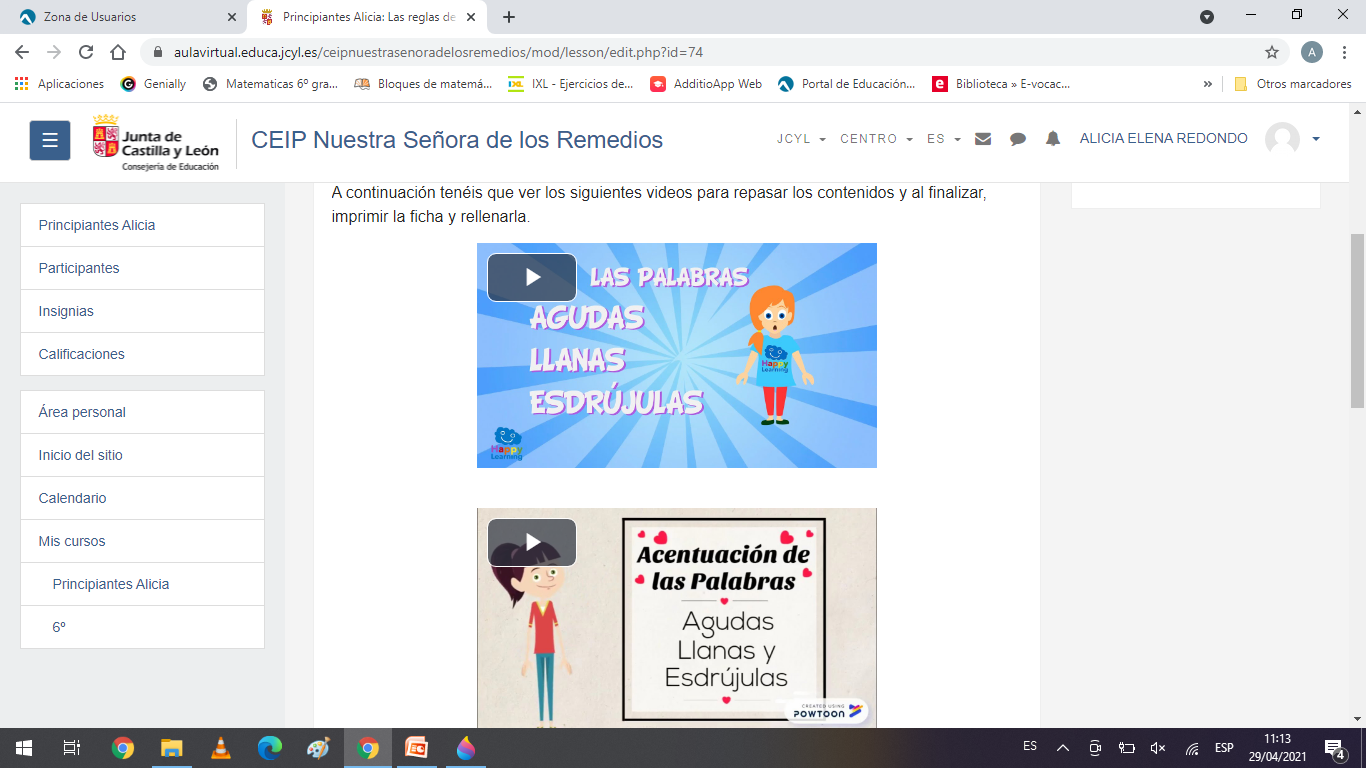 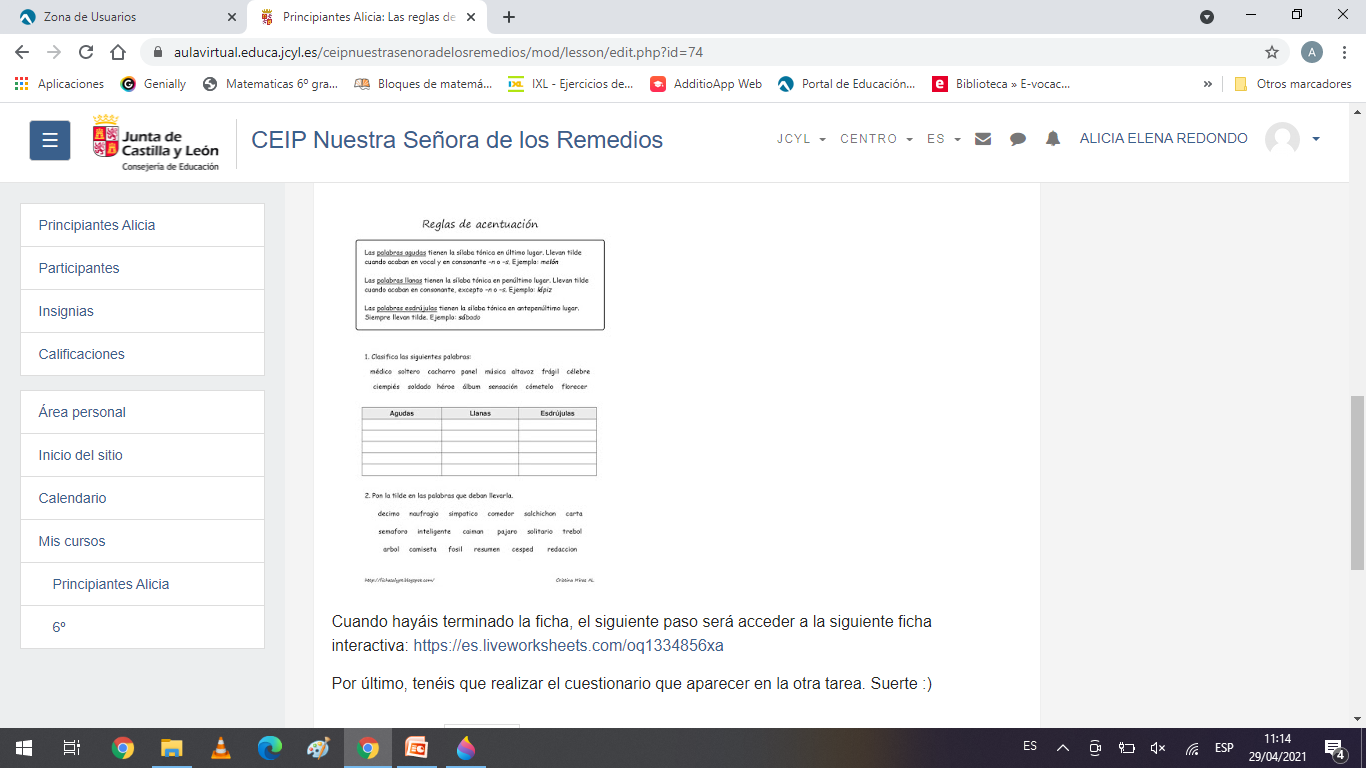 Curso:   6º Inglés
Duración:   2 horas
Objetivos:

Ser capaz de entrar en el aula virtual.
Tener una idea general del funcionamiento de Moodle.
Adquirir un manejo básico navegando en Moodle para así poder trabajar con las diferentes actividades propuestas.
Disfrutar de la realización de diferentes ejercicios sobre el uso del pasado simple a través de Moodle.
Desarrollo de la actividad:

El profesor muestrala página de educacyl desde la que los alumnos entran en el aula virtual individualmente.
Posteriormente, el profesor, a través de la pizarra digital, enseña el funcionamiento general de Moodle. A continuación, todo el grupo en conjunto trabaja con las actividades propuestas en el tema 1, donde tienen que realizar varias fichas, ver un vídeo y participar en un foro en torno al uso del pasado simple.
Materiales:
   Ordenador, pizarra digital e internet.
Observaciones y sugerencias:  Aunque hubo varias dificultades a la hora de entrar de manera independiente en el aula virtual, la aceptación de Moodle como una herramienta más de trabajo ha sido muy positiva. En gran medida, se debe a que son alumnos en un curso alto y están muy familiarizados con las nuevas tecnologías en su vida diaria, y además, sienten que trabajar con ellas es más ameno y divertido, por lo que su motivación fue muy buena. Aunque todo el grupo entendió muy rápidamente el funcionamiento de Moodle, ya que es muy intuitivo, un alumno tuvo dificultades para manejarse con las herramientas básicas. Por ello, sería importante dedicar alguna sesión a conocer el manejo de un ordenador y a navegar por Moodle de manera más detenida.Como sugerencia de mejora, propondría usar Moodle de manera independiente, cada alumno con su ordenador, durante varias sesiones en el aula. De esta manera el profesor será capaz de detectar en el momento las dificultades que cada niño tiene y poder solventarlas a tiempo.
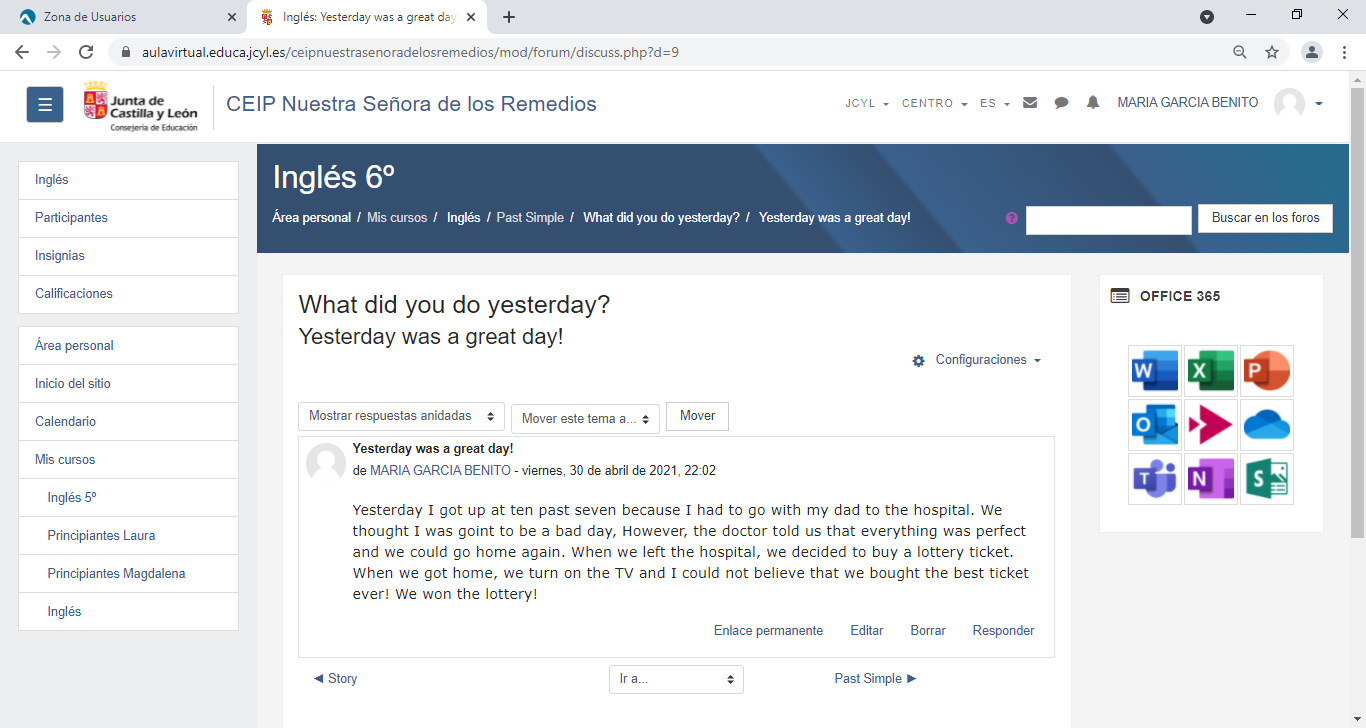 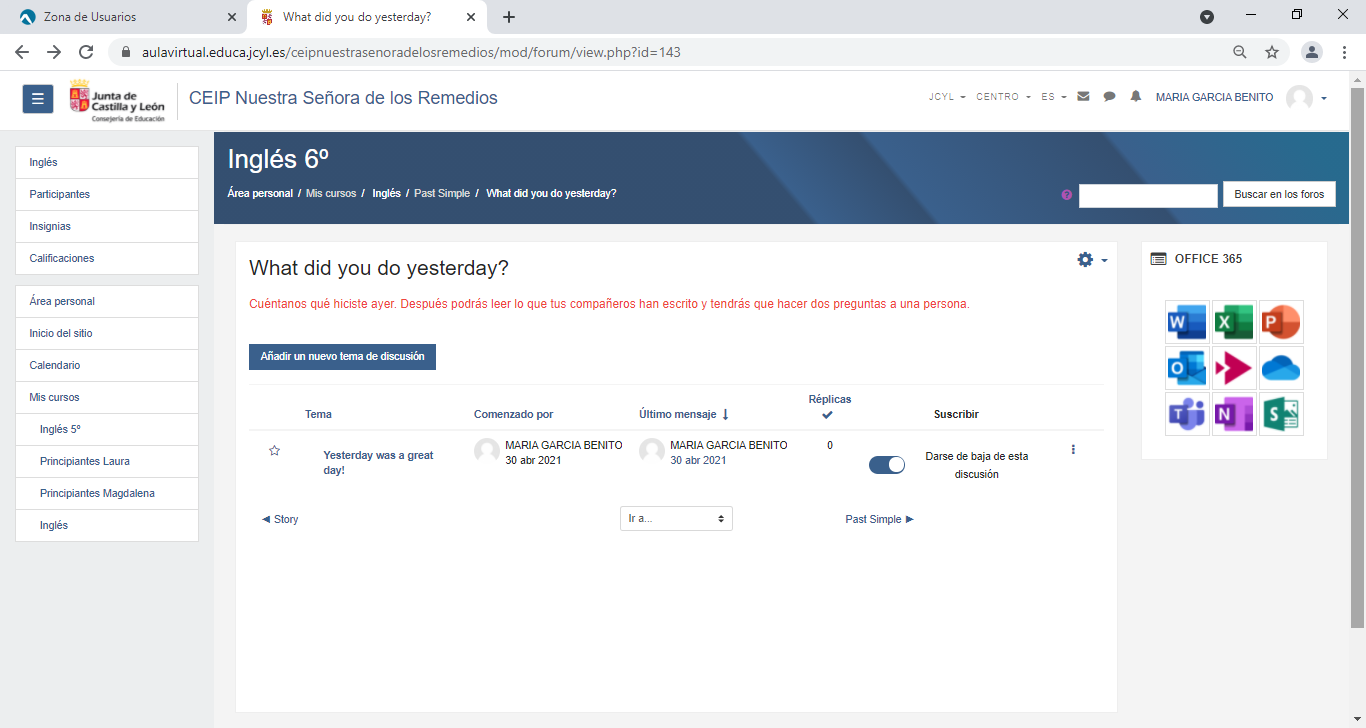 Curso:  PT y AyL
Duración:
Objetivos:

Gestionar recursos educativos y organizar el acceso a estos recursos, permitiendo además, la comunicación entre alumnos y profesores.

Conocer el menú de Navegación para poder realizar diferentes acciones (participantes, calificaciones, área personal, inicio del sitio y calendario)
Desarrollo de la actividad:
En Participantes se podrán consultar los usuarios que pueden acceder al curso, así como los roles que tienen definidos, además el profesor podrá encontrar información detallada sobre su actividad. Se podrá consultar el nombre, apellidos, los roles con los que esta matriculado en el curso, los grupos a los que pertenece si los hubiera, la fecha del último acceso al curso y el estado de la matriculación. Mediante el icono de lápiz que aparece a la derecha de los roles, se podrán añadir o eliminar los roles asignados a un usuario. Pinchando sobre el icono de papelera situado a la derecha del estado del participante se podrá dar de baja un usuario, mediante el engranaje se podrá modificar las opciones de matriculación.
A través de la opción Calificaciones, se podrán configurar y consultar las calificaciones de los alumnos del curso.
Materiales:
Observaciones y sugerencias:
Curso:
Duración:
Objetivos:
Humanizar la educación con los recursos digitales.
Agregar actividades y recursos de diferentes tipos (J.Clic, cuestinonarios, ecuestas, contenidos interactivo, GeoGebra…)
Conocer páginas educativas donde podamos buscar los contenidos, los recursos, las actividades interactivas que queremos que realicen nuestros alumnos.
Desarrollo de la actividad:
Moodle hace una distinción entre los elementos que pueden ser usados: Recursos y Actividades. En principio, los recursos son los elementos que permitirían a los alumnos acceder a los contenidos. Por otro lado, las actividades son las herramientas de trabajo para los mismos. No obstante, el carácter abierto de la mayoría de los elementos de Moodle hace que en ocasiones cueste trabajo distinguir entre ambas categorías. La forma de añadir Actividades y Recursos es la misma, para ello se debe pulsar en + Agregue una actividad o recurso, con el Modo Edición activado dentro del Tema en el que se desea agregar la actividad o recurso y elegir de entre el listado que se muestra a continuación la actividad o recurso que se desea añadir: contenido interactivo, cuestionario, encuesta, GeoGebra, J.Clic…
Fichas interactivas muy interesantes en : liveworksheets, educaLIM, CROL, educaplay, sildeshare…
Materiales:
   	-
Observaciones y sugerencias:
Objetivo: - Conocer los distintos recursos que permiten añadir contenidos a distintas secciones del curso.
Un recurso es un elemento que permite añadir contenidos a un curso y que no supone interacción por parte del usuario. Simplemente son materiales que el profesor pone a disposición del alumnado como apuntes de la asignatura (todo tipo de documentos), o enlaces a recursos externos. Moodle soporta un rango amplio de recursos que se pueden añadir a las distintas secciones del curso. En el modo edición, un profesor puede añadir recursos a través de el enlace "Añadir una actividad o recurso". Los recursos aparecen en el curso como un enlace con un ícono que representa el tipo de recurso y un nombre. Al pinchar sobre el enlace "Añadir una actividad o recurso", que invocará al Selector de actividades y recursos mostrando todas los Recursos disponibles, al seleccionar uno de ellas a la derecha se mostrará una breve descripción. Finalmente con el Recurso que se desea Agregar seleccionado se debe pulsar Agregar, para después configurar las distintas opciones que dependen del tipo de recurso, en los siguientes apartados se hará un recorrido por los Recursos de uso más habitual.
El recurso Archivo permite a los profesores proveer un Archivo como un recurso del curso. Cuando sea posible, el archivo se mostrará dentro del interface del curso; si no es el caso, se le preguntará a los estudiantes si quieren descargarlo. El recurso Archivo puede incluir archivos de soporte, por ejemplo, una página HTML puede tener incrustadas imágenes u objetos Flash. Los estudiantes necesitan tener el software apropiado en sus ordenadores personales para poder abrir los archivos. Un Archivo puede utilizarse para Compartir presentaciones utilizadas en clase Incluir una mini-web como recurso del curso Proveer a los estudiantes de borradores de archivos para que los editen y los envíen en sus tareas.
El recurso Carpeta permite al profesor mostrar un grupo de archivos relacionados dentro de una única carpeta. Se puede subir un archivo comprimido (zip) que se descomprimirá (unzip) posteriormente para mostrar su contenido, o bien, se puede crear una carpeta vacía y subir los archivos dentro de ella. Una carpeta se puede usar para: Agrupar una serie de documentos sobre un tema, por ejemplo, un conjunto de exámenes de otros años en formato pdf, o una colección de archivos para crear un proyecto concreto por parte de los estudiantes. Crear un espacio de subida de archivos compartido entre los profesores del curso (se debería ocultar la carpeta a los alumnos para que lo vean solo los profesores) 
El recurso URL permite que el profesor pueda proporcionar un enlace de Internet como un recurso del curso. Todo aquello que esté disponible en línea, como documentos o imágenes, puede ser vinculado; la URL no tiene por qué ser la página principal de un sitio web. La dirección URL de una página web en particular puede ser copiada y pegada por el profesor, o bien, este puede utilizar el selector de archivo y seleccionar una URL desde un repositorio, como Flickr, YouTube o Wikimedia (dependiendo de qué repositorios están habilitados para el sitio). Hay una serie de opciones de visualización de la URL, como incrustada o abierta en una nueva ventana, y opciones avanzadas, como parsear información a la URL, como el nombre de un estudiante. Se debe tener en cuenta que las URLs también pueden ser añadidas en otros recursos o actividades a través del editor de texto.
El recurso etiqueta permite insertar texto y elementos multimedia en las páginas del curso entre los enlaces a otros recursos y actividades. Las etiquetas son muy versátiles y pueden ayudar a mejorar la apariencia de un curso si se usan cuidadosamente. Las etiquetas pueden ser utilizadas Para dividir una larga lista de actividades con un subtítulo o una imagen Para visualizar un archivo de sonido o vídeo incrustado directamente en la página del curso Para añadir una breve descripción de una sección del curso
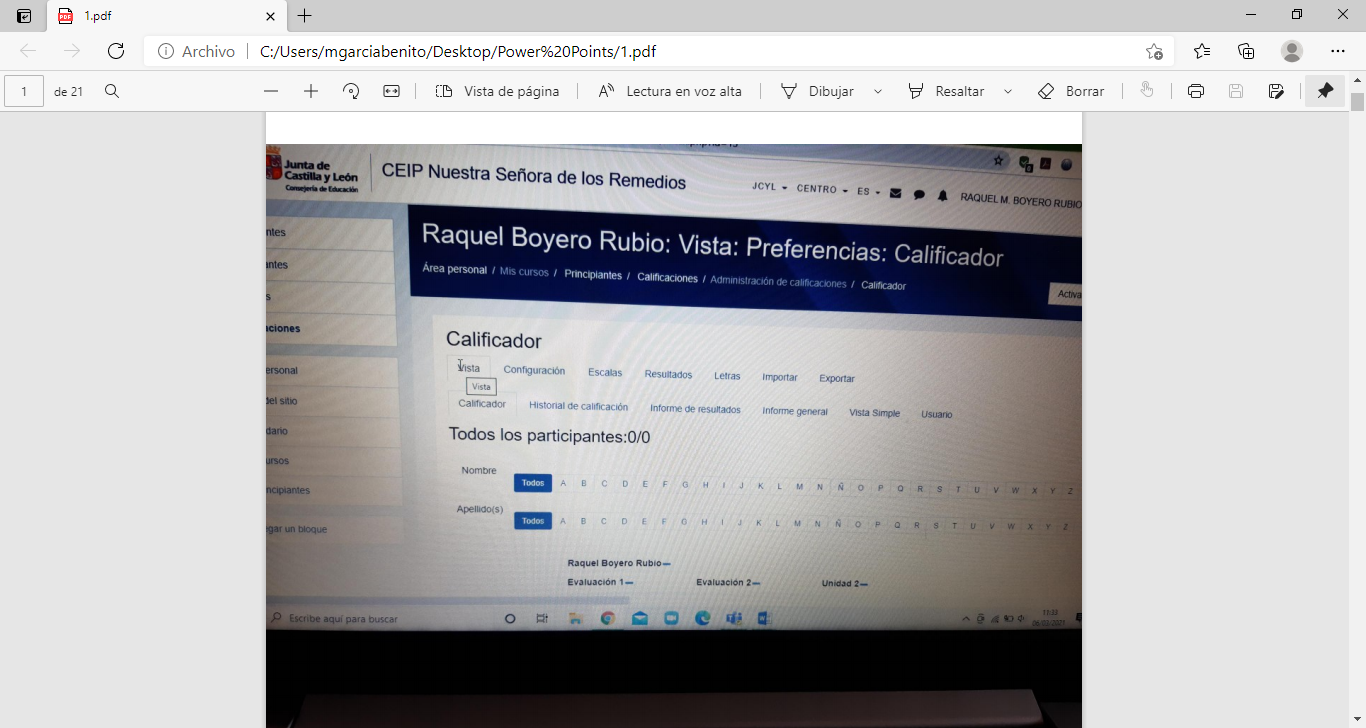 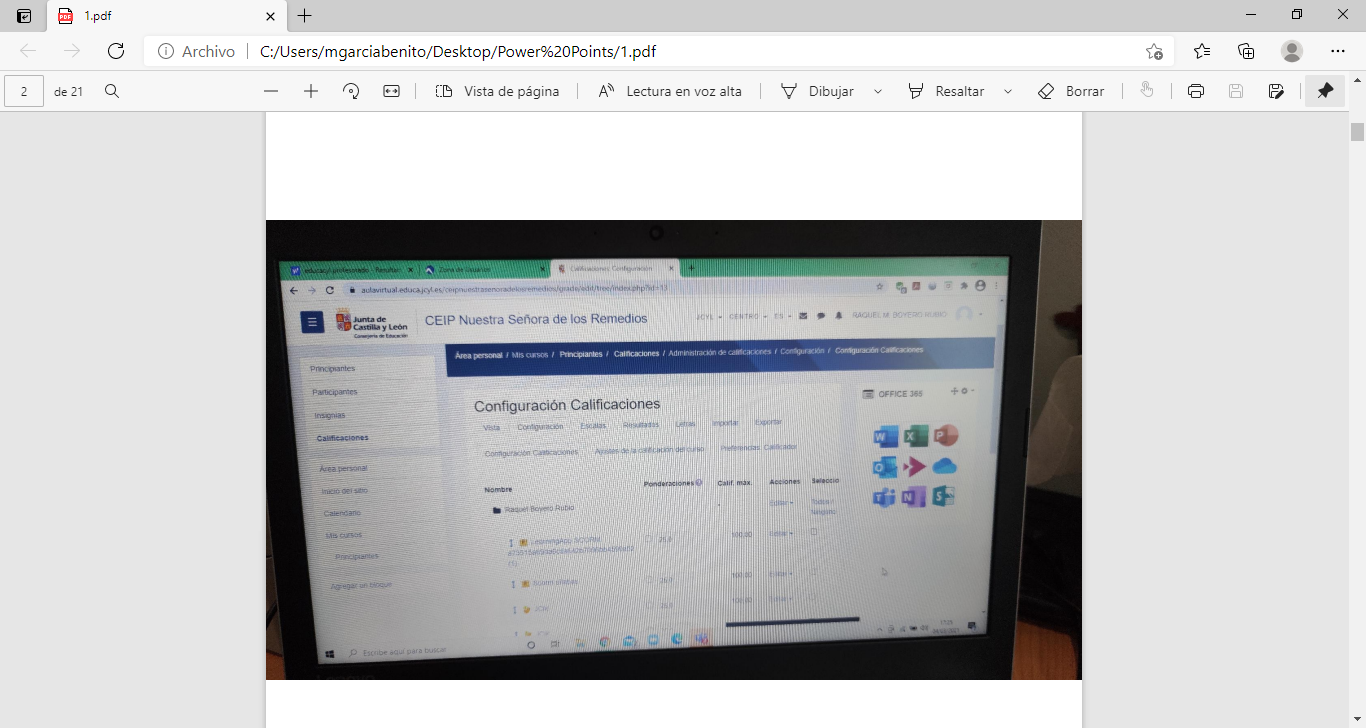 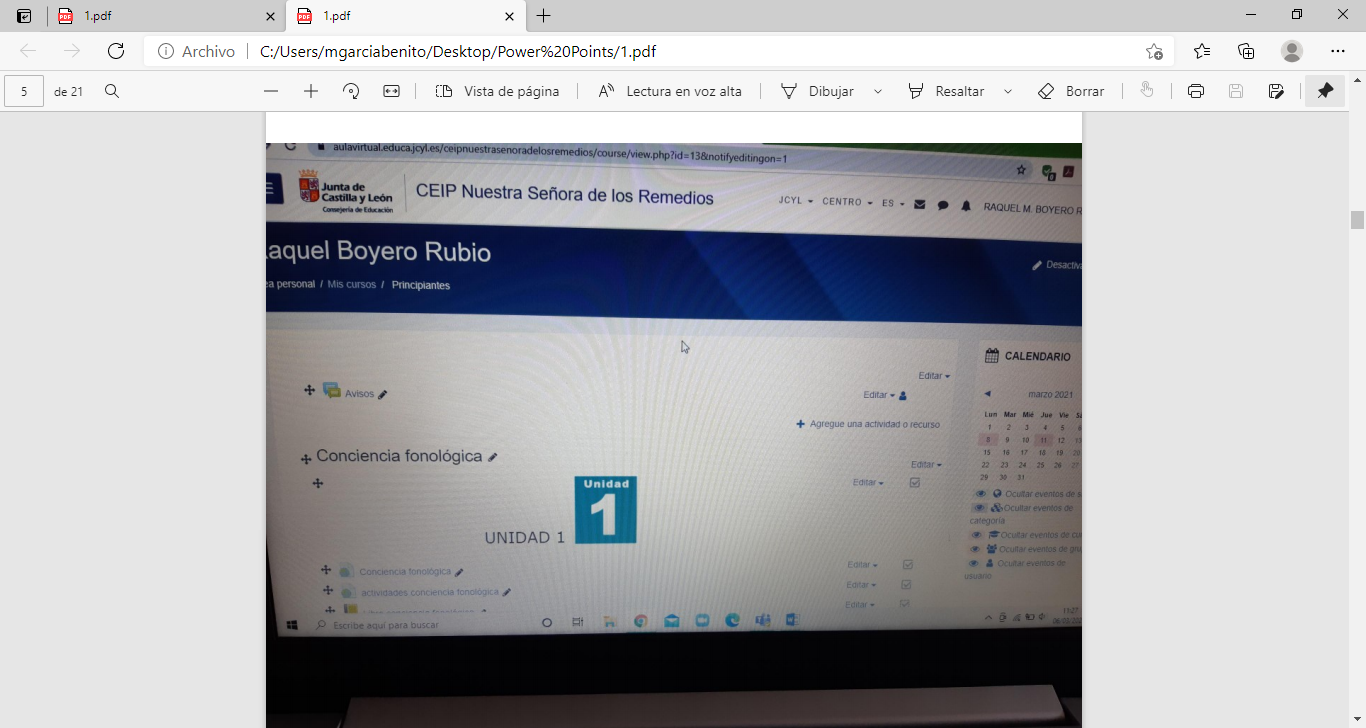 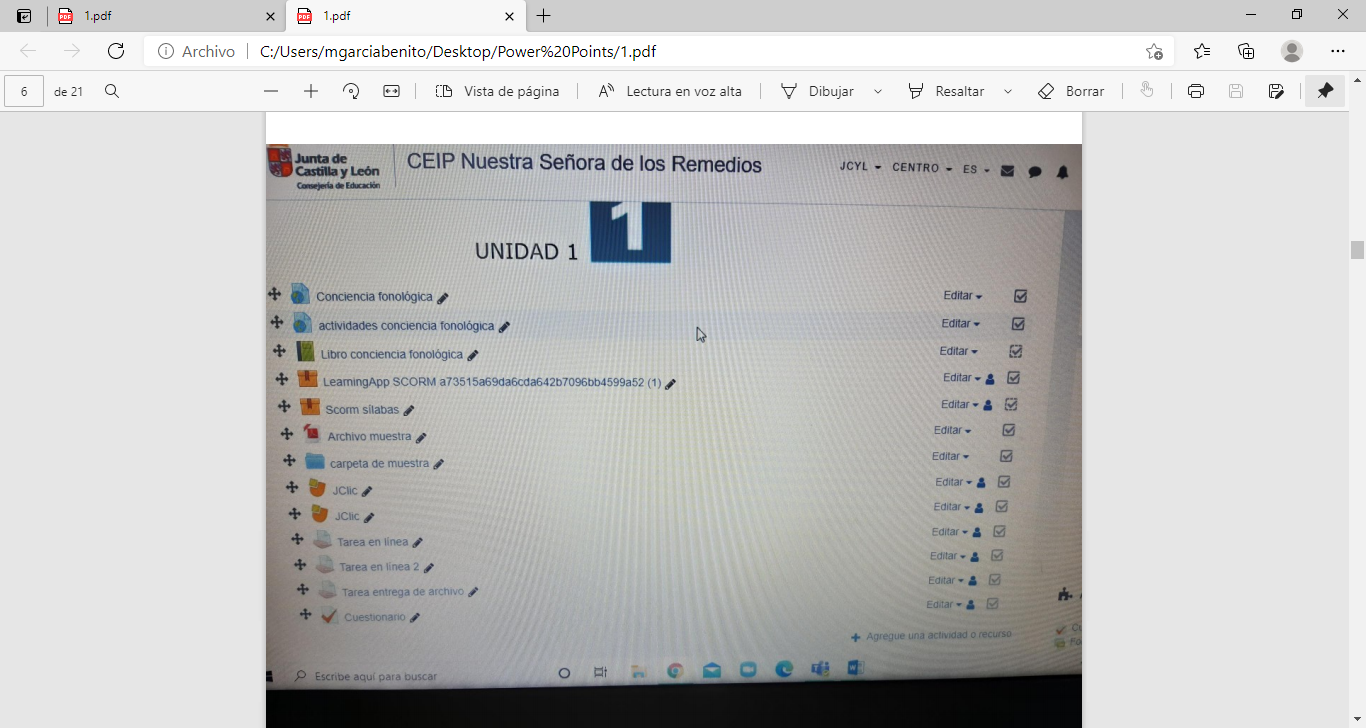 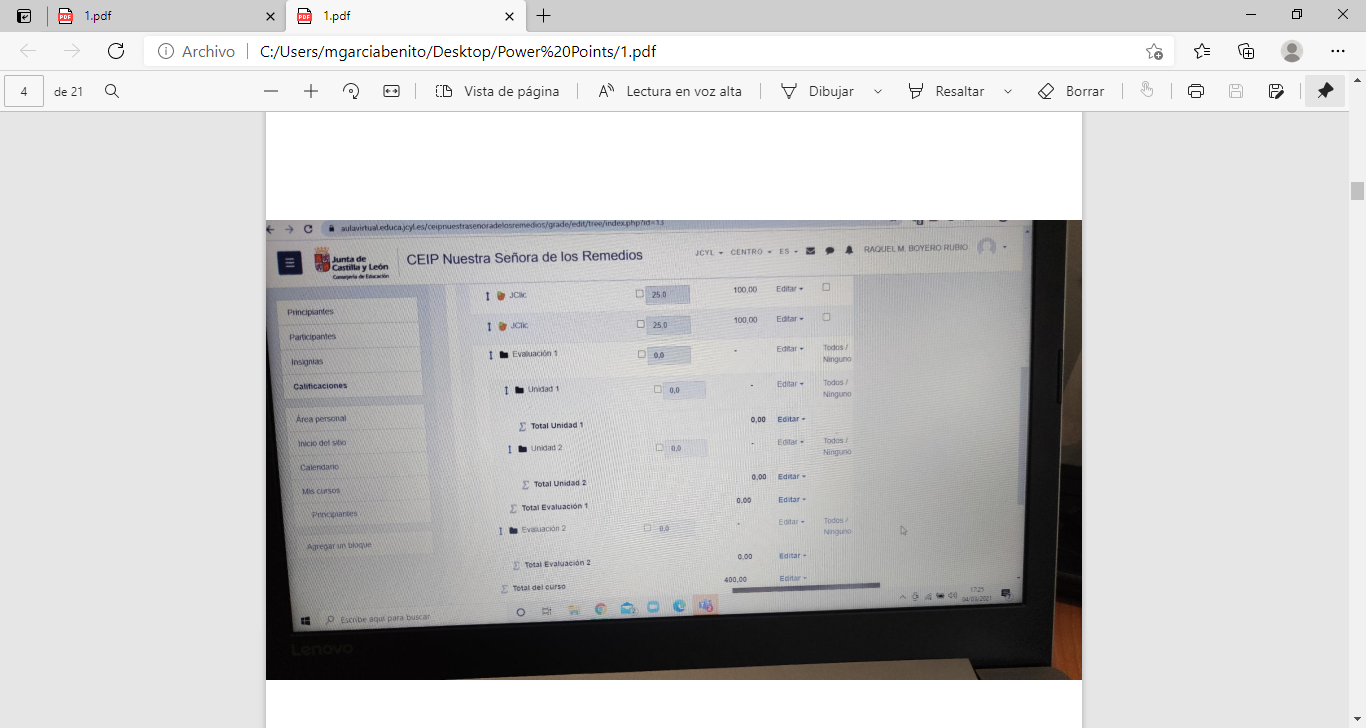 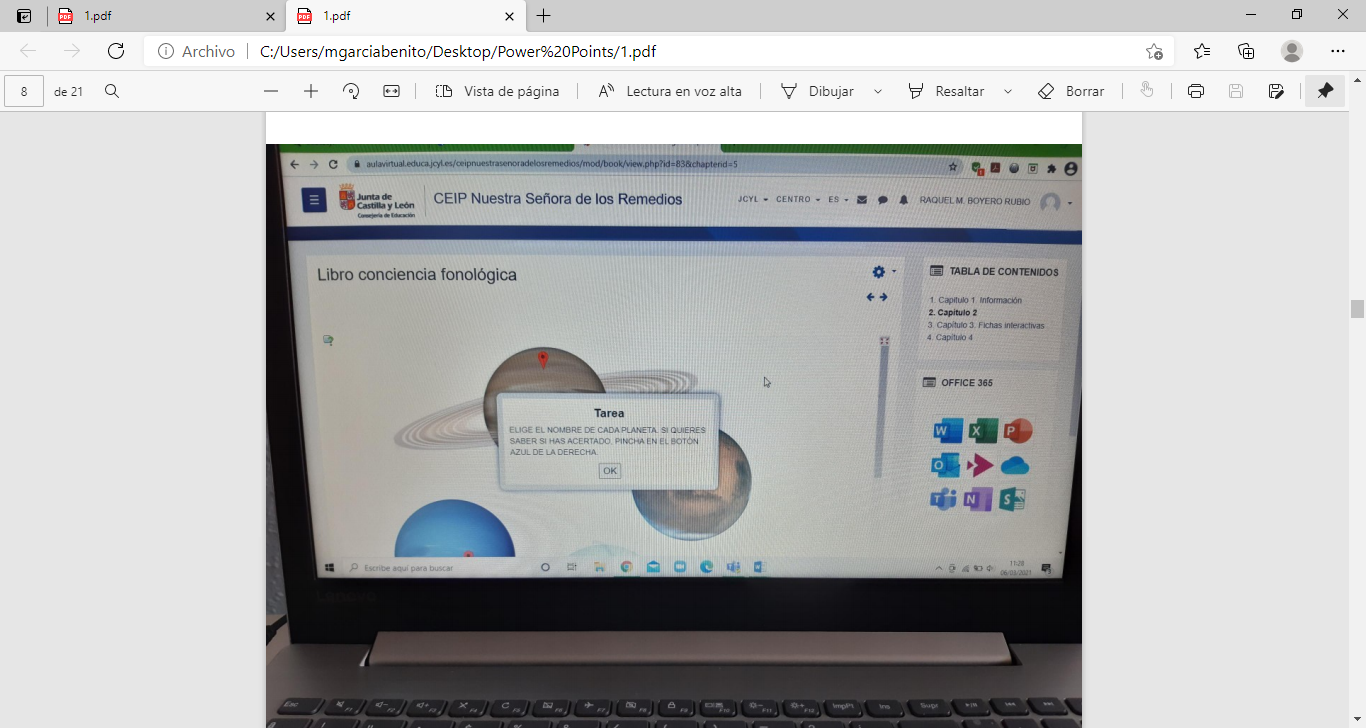 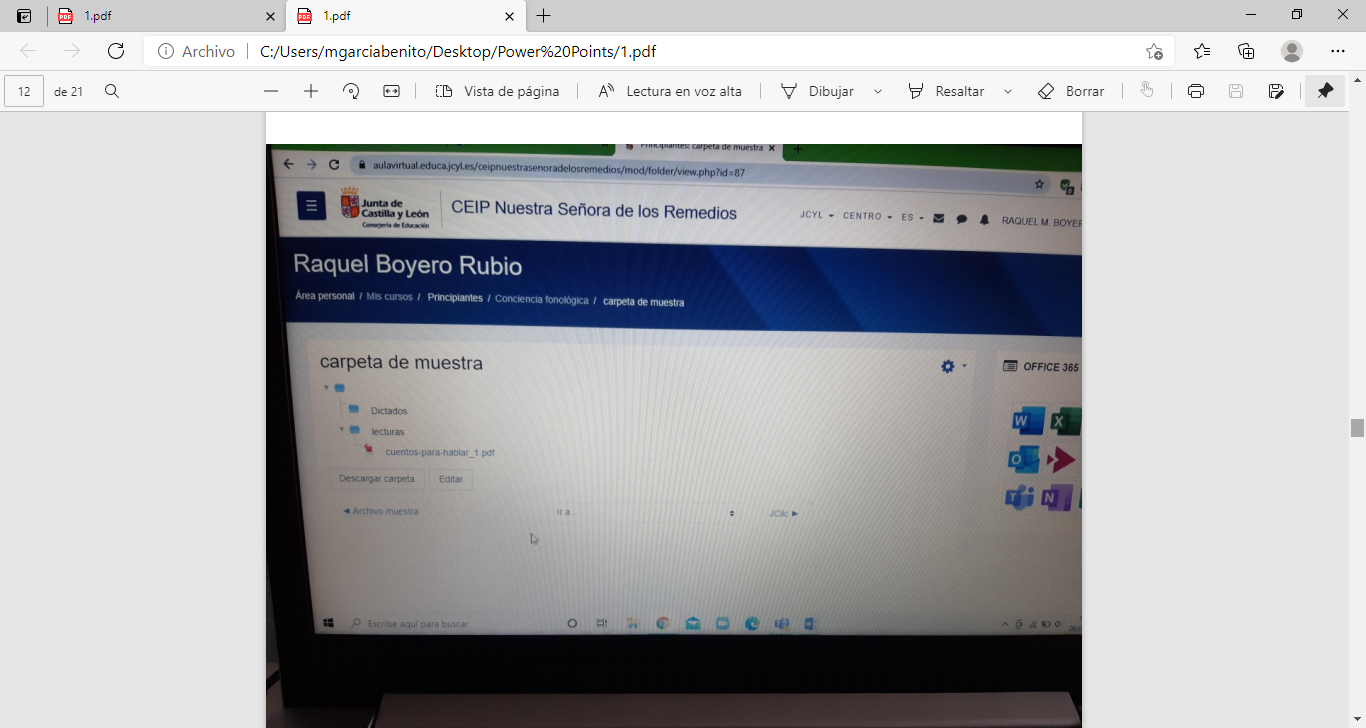 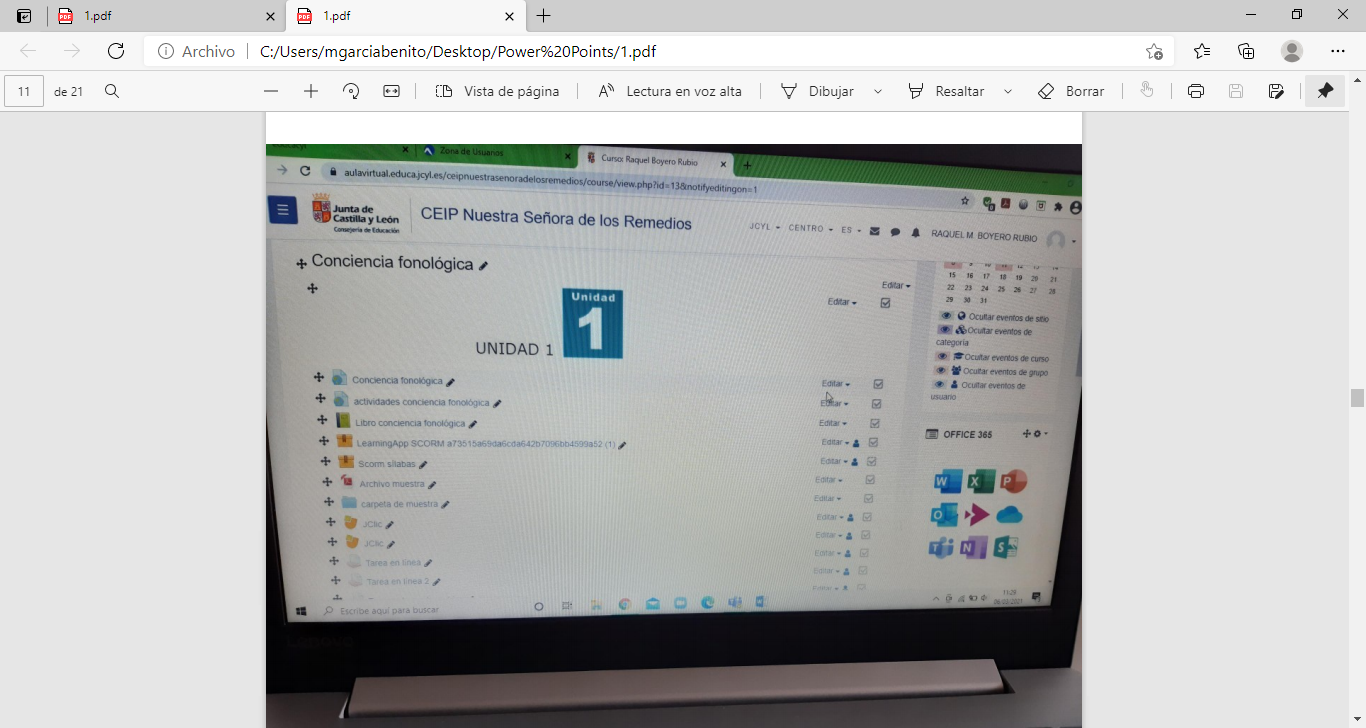 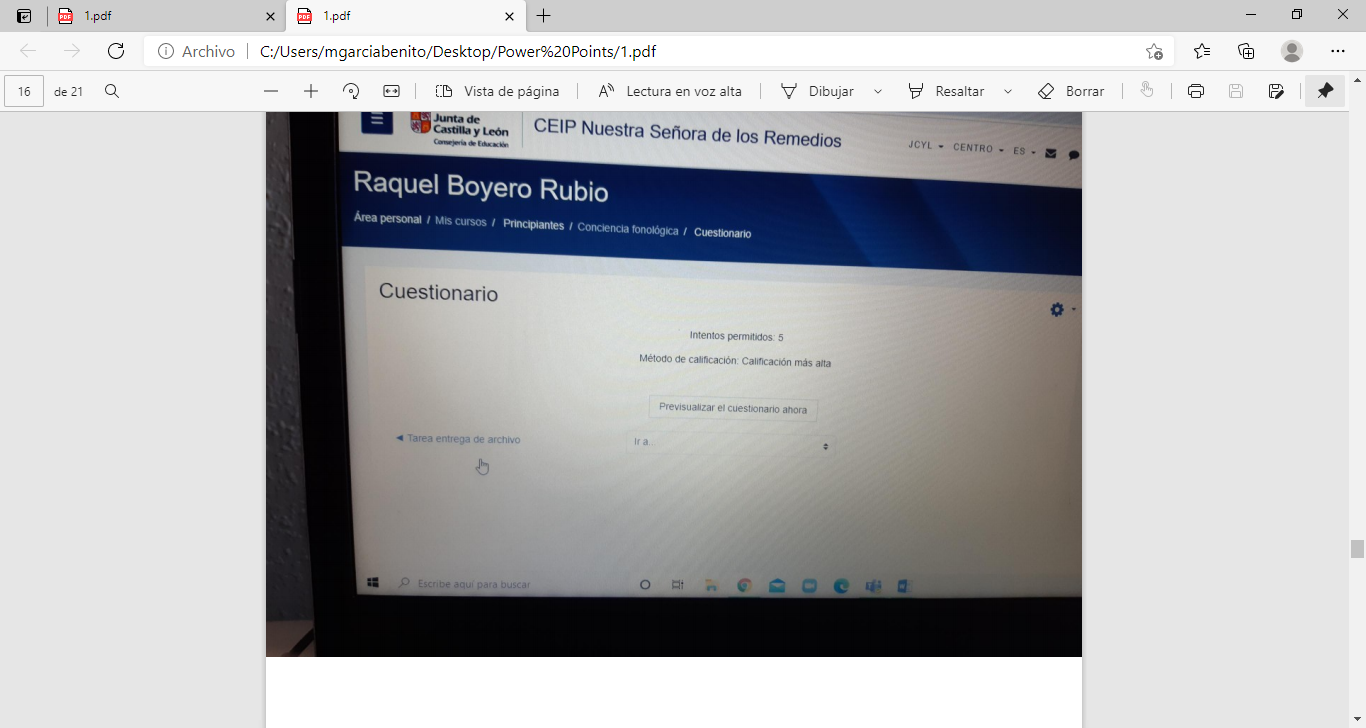 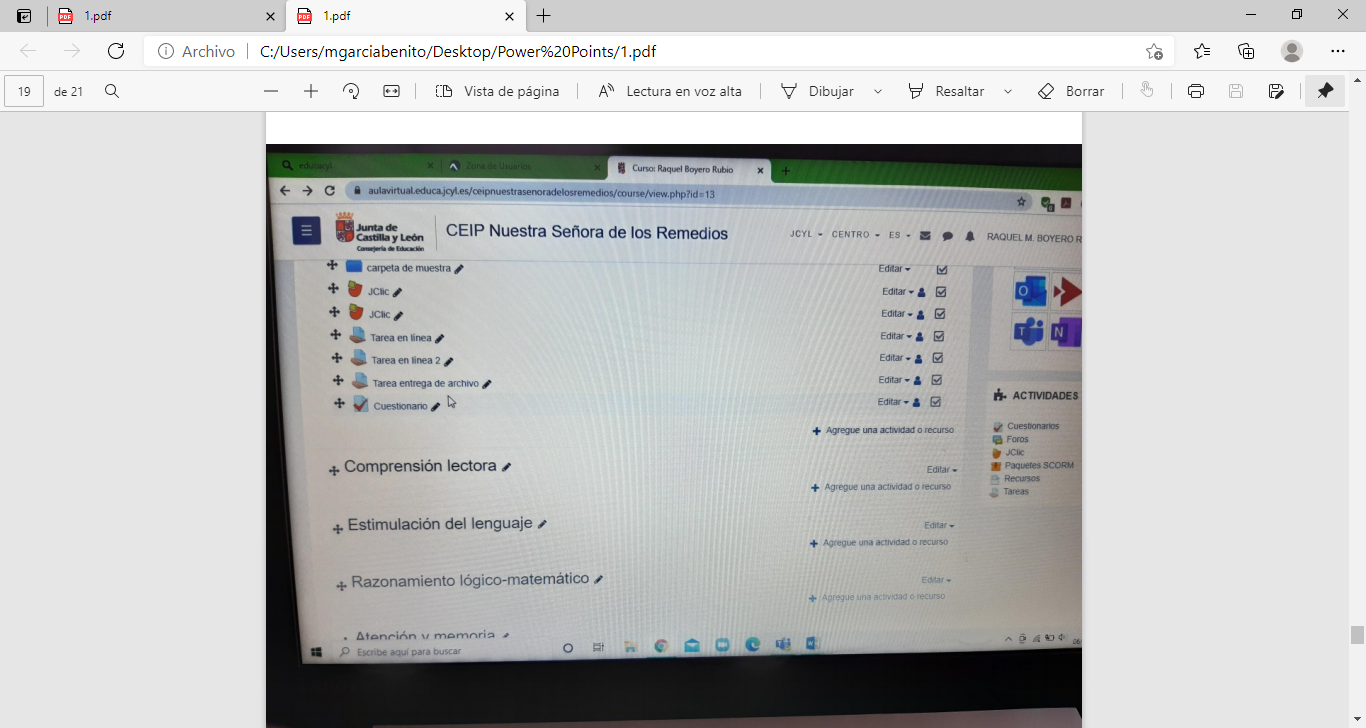 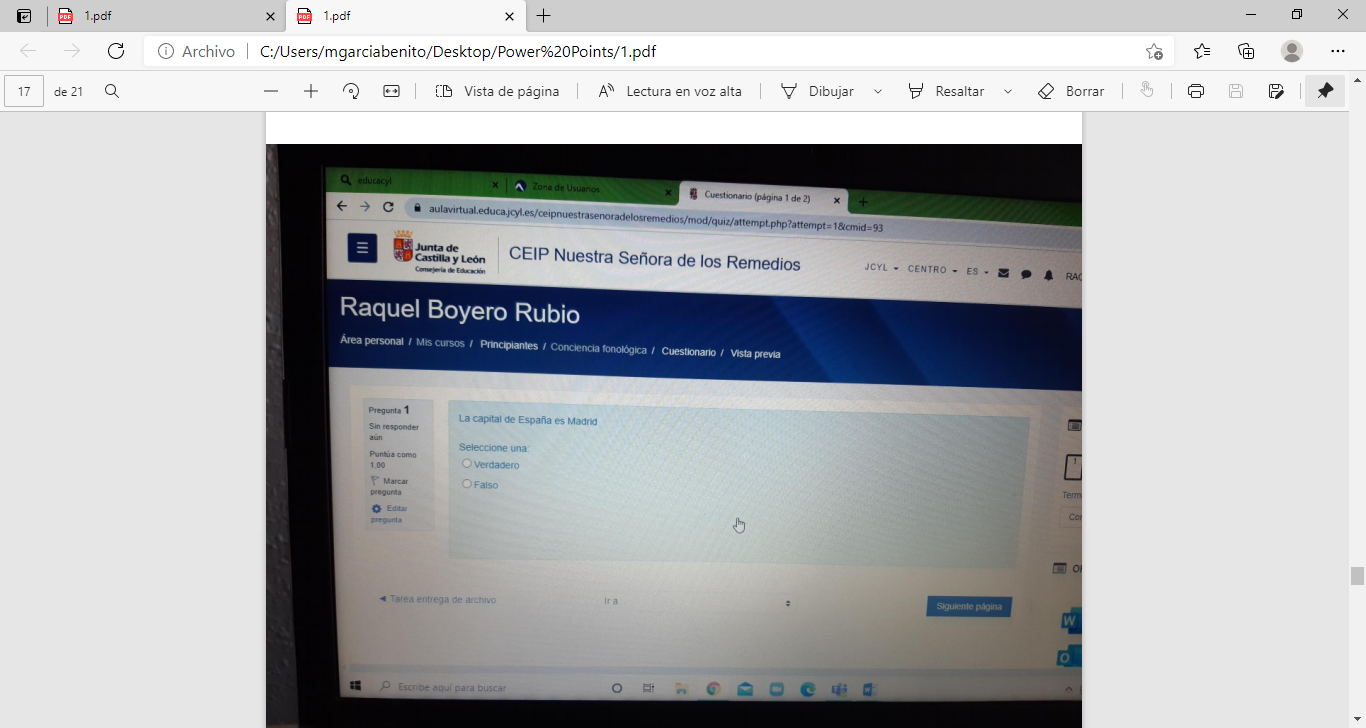 Curso:   6º Plástica
Duración:   2 horas
Objetivos:

   Dar a conocer a los alumnos la biografía de Tapies, así como su obra.
   Disfrutar de realizar actividades relacionadas con la asignatura de artística usando Moodle como vehículo aprendizaje.
Desarrollo de la actividad:

   La actividad se ha desarrollado en el aula, los alumnos han podido participar y opinar sobre este pintor y sobre su obra
Materiales:
   Resúmenes, vídeos e imágenes
Observaciones y sugerencias:   ha sido bastante más fácil de lo que me pensaba trabajar con  moodle. Me ha gustado y volveré a utilizarlo.
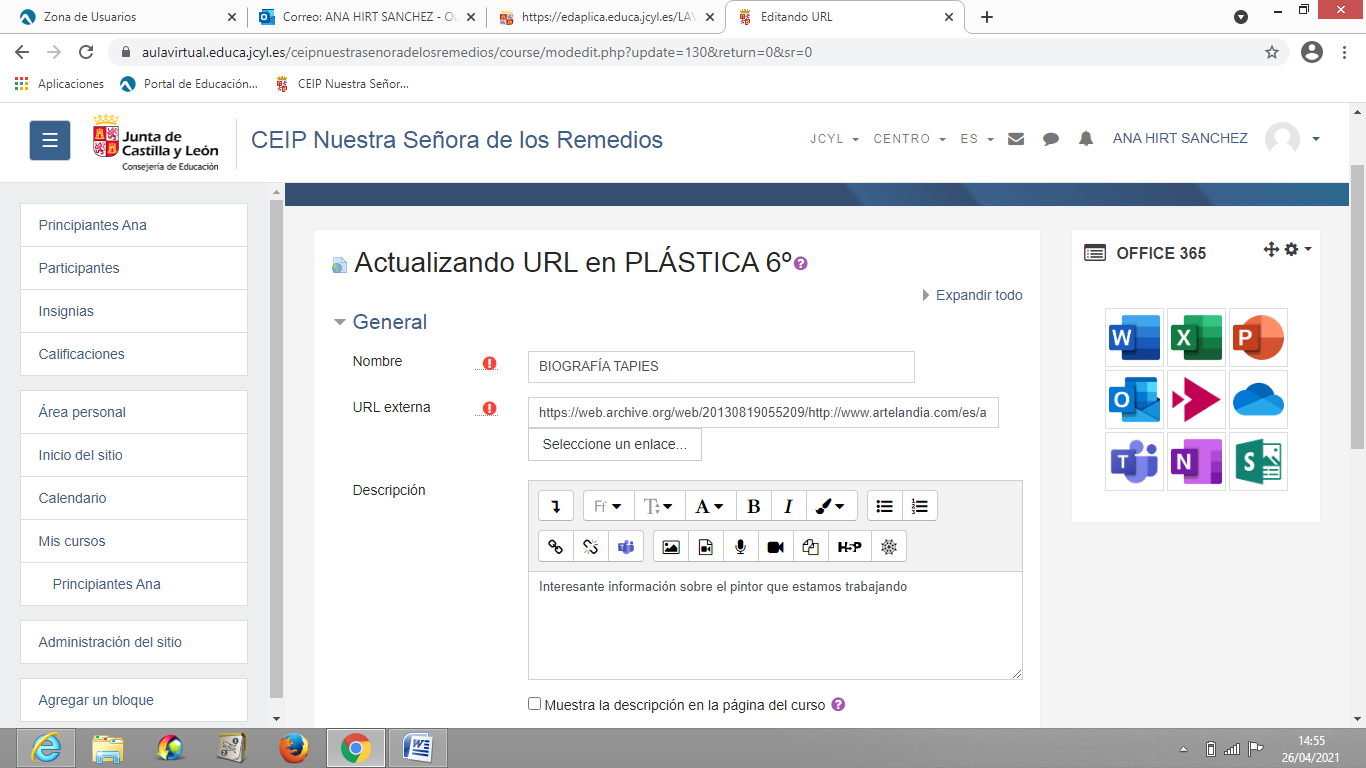 Curso:   SEXTO DE PRIMARIA
Duración:   2 SESIONES
Objetivos: CREAR HABITOS DE CUIDADO DEL MEDIO AMBIENTE
		    RECONOCER PROBLEMAS MEDIOAMBIENTALES
                  CREAR HABITOS DE CUIDADO Y PREVENCION MEDIOAMBIE-
		    TAL.
Desarrollo de la actividad:
PRIMERO VEREMOS TEORICAMENTE EN QUE CONSISTE AL CONTAMINACION.
 DAR  CONCIENCIA DE LA EMERGENCIA CLIMATICA.
CREAR HABITOS PARA MEJORAR LA VIDA EN EL PLANETA
Materiales: MEDIO AUDIOVISUALES
		      TECNICAS DE RECONOCIENTO DE CONTAMINACION
		      AYUDA PARA SABER RECILCAR Y CONSUMIR ADECUADAMENTE
EL ALUMNO-A EXPERIMENTARÁ TRAS LA TEORIA DIFERENTES TECNICAS DE AYUDA AL MEDIO AMBIENTE.
SACAR SUS PROPIAS CONCLUSIONES SOBRE LO TRABAJADO.
Duración: 2 horas
Curso: 5º
Objetivos: EL CONSUMO RESPONSABLE FRENTE AL CONSUMISMO
		    TOMAR CONCIENCIA DEL ORIGEN DE LOS PRODUCTOS
		    TOMAR CONCIENCIA SI LO NECESITO DE VERDAD
		    ASPECTOS ETICOS, SOCIALES Y AMBIENTALES.
Desarrollo de la actividad:
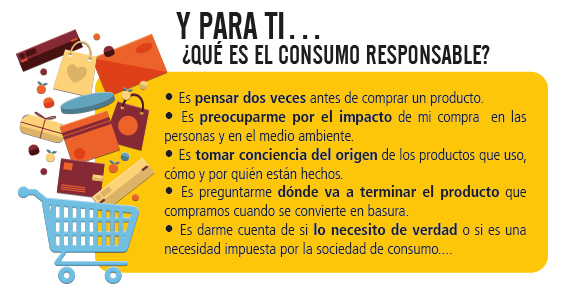 Materiales: MEDIOS AUDIOVISUALES
		      INVESTIGACION SOBRE ORIGEN DE PRODUCTOS EN 		
		      SUPERMERCADOS MERCADO ETICO Y AMBIENTAL
Observaciones y sugerencias:   
SACAR SUS PROPIAS CONCLUSIONES SOBRE LO INVESTIGADO.
¡Gracias!